Қазақстан Республикасы
 Бiлiм және ғылым министрлігі
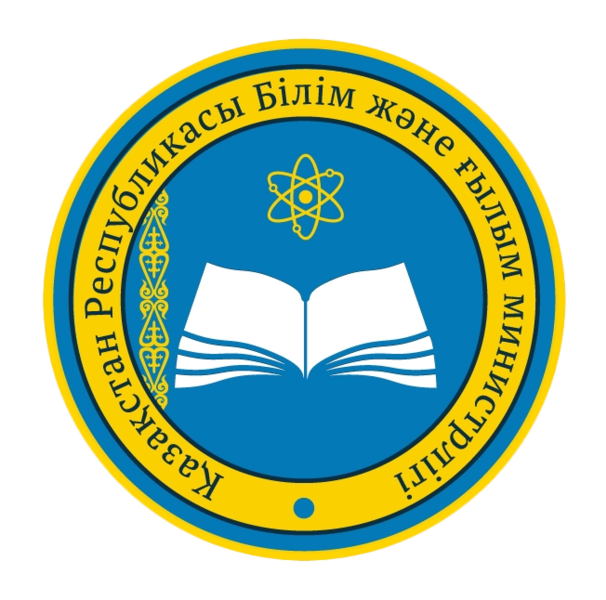 КОНЦЕПЦИЯпроведения выпускного мероприятия «Birgemiz: ТҮЛЕК -2020»  в организациях среднего образования Республики Казахстан
Министерство образования и науки Республики Казахстан
1
Министерство образования и науки Республики Казахстан
22 мая в 11.00 ч. – единый телеурок по профориентации для выпускников 11 класса на телевизионных каналах  «Балапан», «Еларна»
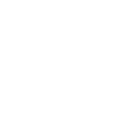 25 МАЯ – ОНЛАЙН- ПОСЛЕДНИЙ ЗВОНОК
25 мая в 11. 00 ч.- поздравление Министра образования и науки РК, представителей руководства областей, г. Нур-Султан, Алматы, Шымкент на телевизионных каналах.
- Сюжетный ряд, посвященный вопросам образования - «Сәт сапар, жас түлек!», «Ұстаздарға мың алғыс», «Мектеп-білім ордасы», «Көңілді жазғы демалыс» (о лучших учителях, о достижениях обучающихся, о лучших образовательных проектах региона и т.д.)
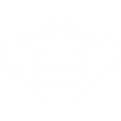 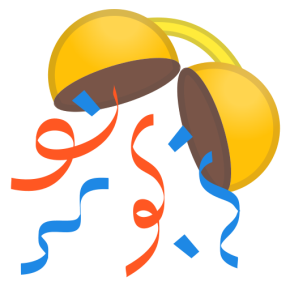 25 мая (по гибкому графику) онлайн-классный час - последний звонок для 1- 10 классов  (по возможности родители присутствуют), с приглашением гостей - членов попечительского совета, известных людей региона, успешных выпускников школ прошлых лет, обучающихся в лучших университетах страны и  мира, представителей бизнеса, государственных служащих.
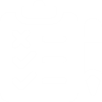 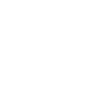 2
Министерство образования и науки Республики Казахстан
Выпускное мероприятие для 11 классов
3-4 июня 2020г 
(торжественное вручение аттестатов+ последний звонок)
Получение аттестата - это знаковое событие в жизни каждого выпускника, олицетворяющее собой переход во взрослую самостоятельную жизнь, прощание со школой, это - запоминающееся трогательное последнее школьное мероприятие, где выпускники выражают благодарность учителям и родителям и слышат слова напутствия от взрослых.
Цель выпускного мероприятия:
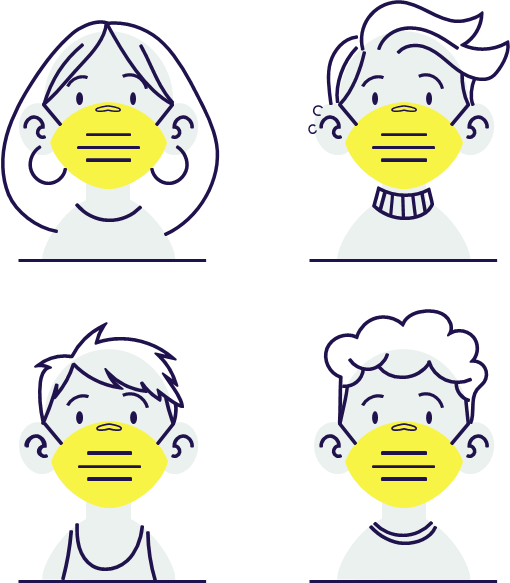 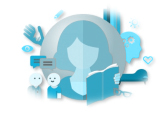 Пропаганда и сохранение традиций школы, воспитание патриотизма
Содействие развитию у молодежи высокой социальной активности   и конкурентоспособности, быть достойными гражданами Республики Казахстан
Формирование ценности знаний и образования, потребности в непрерывном образовании
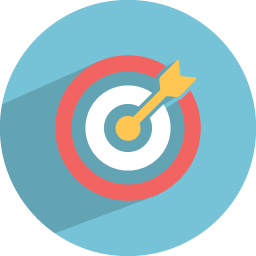 3
Министерство образования и науки Республики Казахстан
Организаторы 
выпускного мероприятия
Почетные гости 
выпускных мероприятий
Нормативные 
документы
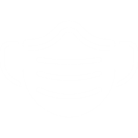 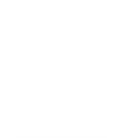 В целях обеспечения сохранности жизни и здоровья выпускников, педагогов и родителей,  а также для предупреждения распространения коронавирусной инфекции в период пандемии выпускное мероприятие проводится без приглашения почетных гостей.
Рекомендуется участие не более двух родителей или законных представителей на мероприятии                                                (одновременно до 100 человек).
Администрация школы,
попечительский совет, классные руководители
Концептуальные основы воспитания в условиях реализации программы «Рухани жаңғыру» (приказ МОН РК от 15 апреля 2019 года № 145)
4
Министерство образования и науки Республики Казахстан
Рекомендации по проведению выпускных мероприятий
Проведение выпускного мероприятия в каждом классе отдельно в обязательном порядке на территории школы, на открытом воздухе
Участие выпускников на мероприятии  в школьных формах
Поддержка благотворительной инициативы выпускников по оказанию помощи социально-уязвимым семьям и детям «День добрых дел», «От доброго сердца детям»,  «Пайдалы іс – өзіңе ырыс», «Туған елге тағзым», «Посади дерево» и т.д
Органы образования в связи с карантином, с учетом санэпидситуации для охраны жизни и здоровья обучающихся могут принимать решения о сокращении формата проведения рекомендуемого торжественного выпускного мероприятия. Администрация школы принимает меры по недопущению правонарушений в дни проведения выпускных мероприятий.
5
Министерство образования и науки Республики Казахстан
Инструктирование всех участников о порядке проведения выпускного мероприятия и соблюдении требований безопасности
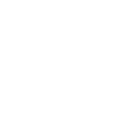 Рекомендации по обеспечению комплекса мер санитарной безопасности
Обеспечение строгого соблюдения санитарного и противоэпидемического режимов, также условий соблюдения личной гигиены
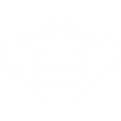 Обеспечение масочного режима и соблюдение дистанции не менее 1,5 - 2 метра между участниками мероприятия с предварительным нанесением разметки
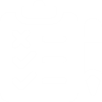 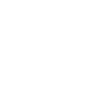 Соблюдение мер безопасности и эвакуации в случае возникновения чрезвычайных ситуаций
6
Министерство образования и науки Республики Казахстан
Рекомендуемый регламент   проведения выпускного мероприятия
Первый выпускной класс: с 10.00-10.40 ч.
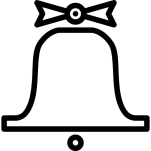 I этап: (Торжественная часть. Вручение аттестатов, Чествование обладателей «Алтын белгі» и аттестатов особого образца.
Второй выпускной класс: с 11.00-11.40ч.
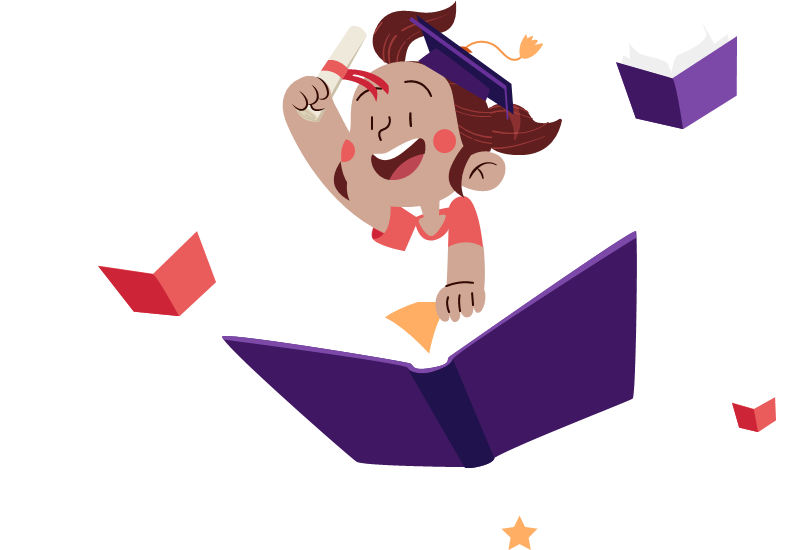 Согласно алгоритму
Интервал между мероприятиями не менее  20 минут. 
После каждого мероприятия технический персонал школы проводит дезинфекцию места проведения выпускного мероприятия. 
Не допускается пересечение выпускников и родителей паралельных классов. 
Руководство школы заблаговременно доводит до выпускников и их родителей график проведения выпускных мероприятий, правила соблюдения санитарных требований в период карантина со стороны детей и их родителей.
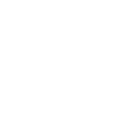 7
Министерство образования и науки Республики Казахстан
Вручение аттестатов
Чествование  обладателей «Алтын  белгі»  и аттестатов особого образца
Алгоритм 
мероприятия
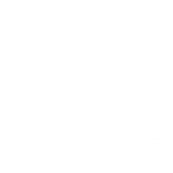 Поздравление классного руководителя
Слово выпускника
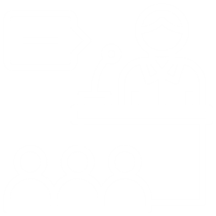 Слова напутствия директора
Поздравление родителя
Построение  присутствующих согласно предварительным нанесенным разметкам
8
Министерство образования и науки Республики Казахстан
Соблюдение педагогической этики и профилактика коррупционных правонарушений
Соблюдать принцип индивидуального подхода                       к каждой семье при подготовке к выпускным мероприятиям
Не допускать сборов денежных средств на проведение школьного мероприятия
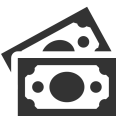 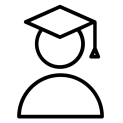 Проводить выпускные мероприятия силами администрации школы, классных руководителей
50%
Попечительскому совету школы провести разъяснительную работу с родителями выпускников о нецелесообразности затрат на наряды, подарки
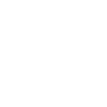 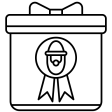 Запретить подарки любого рода педагогам, администрации и школе
9
Министерство образования и науки Республики Казахстан
9
Министерство образования и науки Республики Казахстан
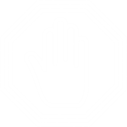 Не допускается
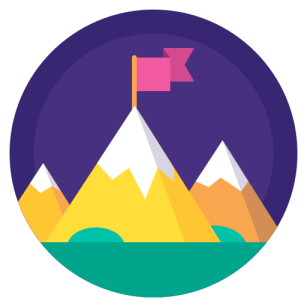 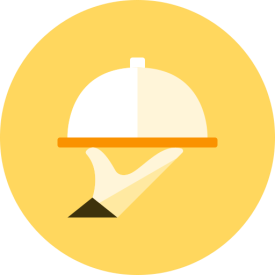 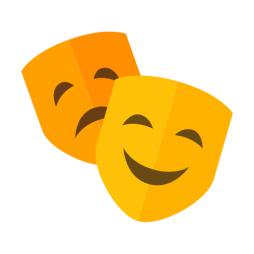 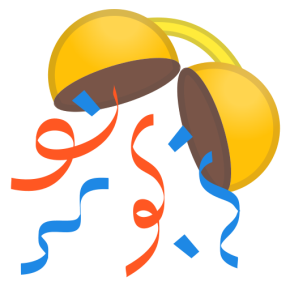 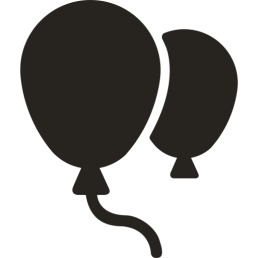 Пышное проведение выпускного  мероприятия
Проведение выездных экскурсий по городу                             с привлечением автомобилей на прокат
Привлечение к проведению мероприятий аниматоров, праздничных агентств, частных студий
Организация праздничных столов
Организация выпускных мероприятий в ресторанах, кафе и других увеселительных учреждениях
10
Министерство образования и науки Республики Казахстан
Спасибо за внимание!
11
Министерство образования и науки Республики Казахстан